KOPIENA – VIDE, KUR AUGT KOPĀ(MEŽINIEKU KOPIENAS PIEREDZE)
 projektu vadītāja Inese Kukle
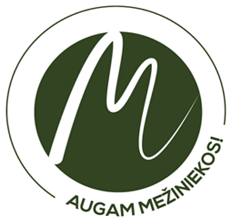 Valmierā 

2022. gada 24.februārī
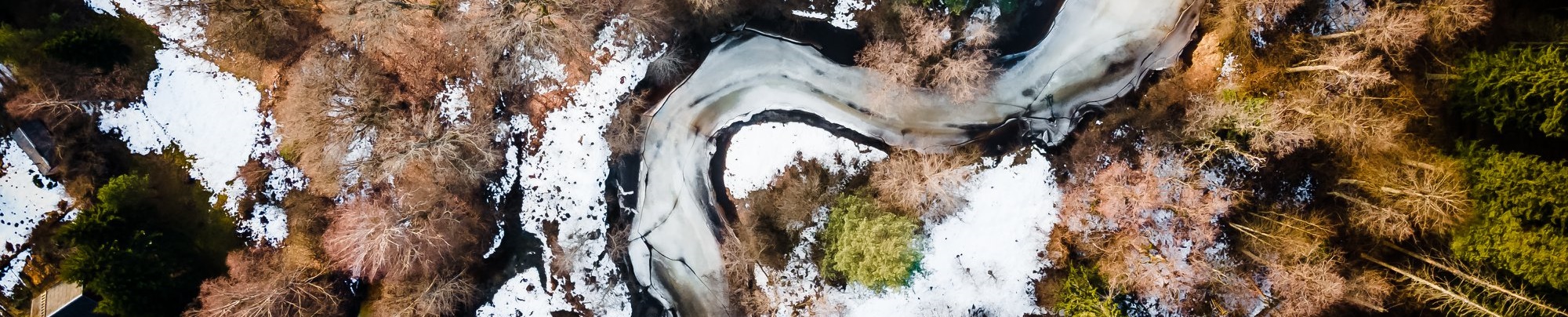 Kas ir kopiena?
Lokāla un organizēta sabiedrības darbības forma, kurā apkaimes iedzīvotāji ir gatavi veidot simbiozi. 

Sabiedrība ar kopējiem mērķiem un sabalansētu interešu pārstāvību

Teritorija, kur notiek grupas locekļu savstarpējā mijiedarbība vienotu mērķu labā

Cilvēku kopums, kas apvienojas, kopīgu interešu vadīti

Sociāla sistēma, kas nodrošina tās locekļu vajadzību apmierināšanu, savstarpēji  sadarbojoties.
Mežinieku kopienas mērķis:
Radīt labvēlīgu, drošu un pievilcīgu visi, kur dzīvot un saimniekot
ATRISINĀT:
Trūkstošo resursu problēmu,
Nepietiekamo zināšanu jautājumu
PAVEIKT TO:
Gudri izmantojot esošos resursus,
Savstarpēji sadarbojoties,
Darbojoties vienotu mērķu virzienā
Aktīvi un atbildīgi iesaistoties
KOPIENAS Stūrakmeņi
jeb neiztrūkstoši komponenti
FIZISKA VIETA
RADĪTA VIDE SADARBĪBAI
AKTĪVA, ATVĒRTA SABIEDRĪBA
Mežinieku kopiena: teritorija, iedzīvotāji
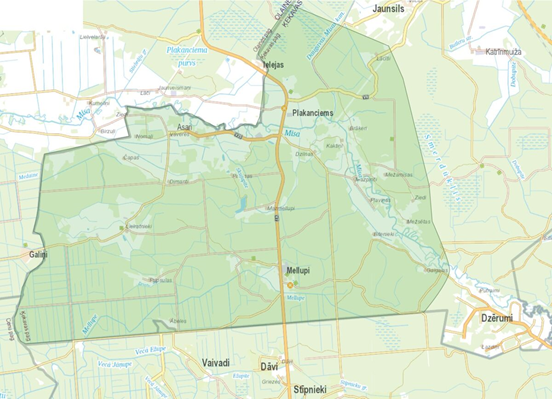 45 km2 Ķekavas novada R daļā
tuvu Rīgai, taču reti apdzīvota, ar saglabājušos viensētu apdzīvojumu
kopējais deklarēto iedzīvotāju skaits - 406
salīdzinoši dabiska, mežaina teritorija
nosaukums no 18.gs. saistīts ar nodarbošanos
Kopienas formēšanās etapi
2013
2017
2020
pirmās iedzīvotāju aktivitātes Mellupu Sociālajā mājā
pirmā iedzīvotāju kopsapulce
biedrības reorganizācija, fondu piesaiste kapacitātes stiprināšanai
Vidi veidojošas aktivitātes
Vienoti mērķi
Skaidra attīstības stratēģija
Kopienas resursu apzināšana
Saziņas platformas
Vietas identitāte, kopienas tēls
Sabiedrību sekmējošas aktivitātes
Kopīgas vides labiekārtošanas kampaņas
Kopīgas  tradīcijas, gadskārtu atzīmēšana
Iedzīvotāju kopsapulces, koprades
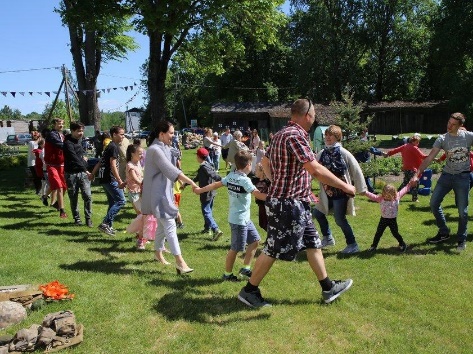 PĒDĒJO GADU AKTUĀLĀS TRADĪCIJAS
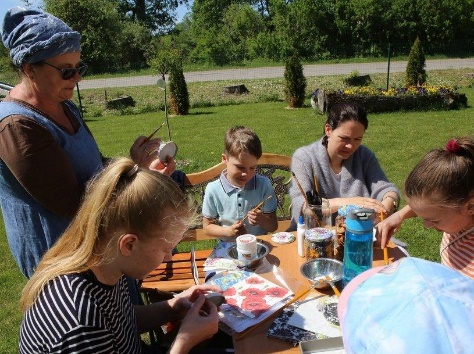 MEŽINIEKU SVĒTKI
Koncerts, radošās darbnīcas, sacensības, viktorīna, kopīgi klāts svētku galds
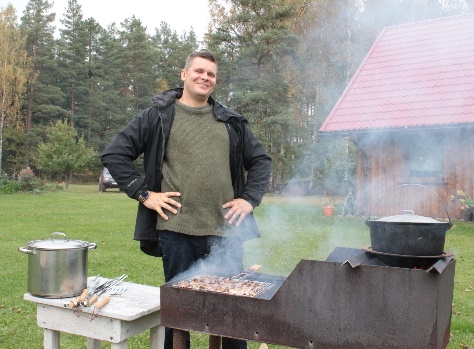 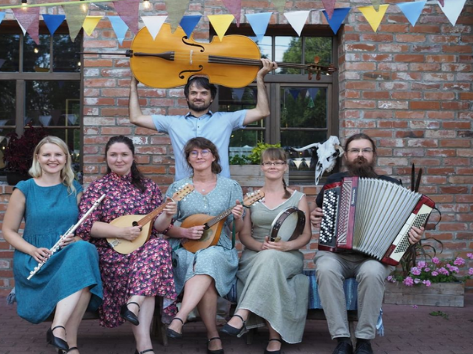 TRADICIONĀLĀS SVINĪBAS
TALKAS
organizēta atkritumu savākšana
Ūsiņdiena Jāņu ielīgošana  ZIEMASSVĒTKI
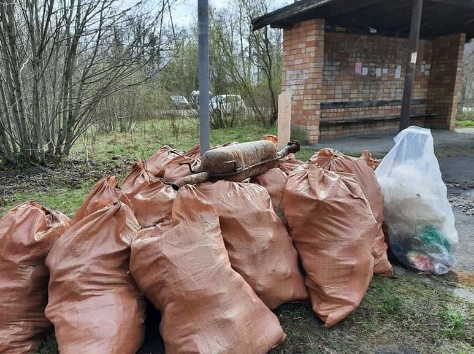 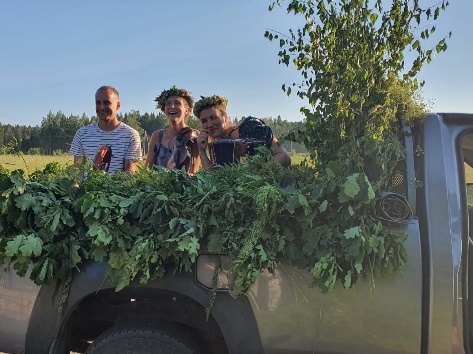 VIENAS DIENAS KAFEJNĪCA
DANČU UN SARUNU VAKARI
Iespēja izmēģināt roku ēdināšanas nozarē un uzņemt viesus savā pagalmā.
Ceļa norādes
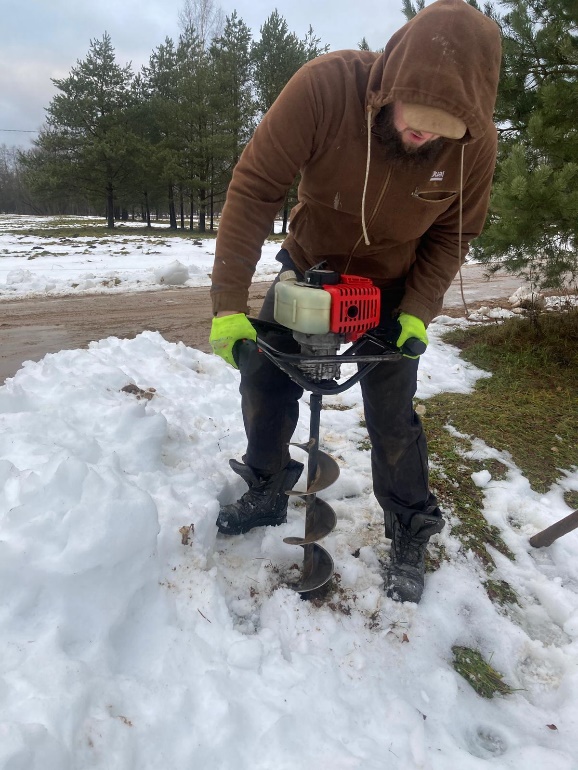 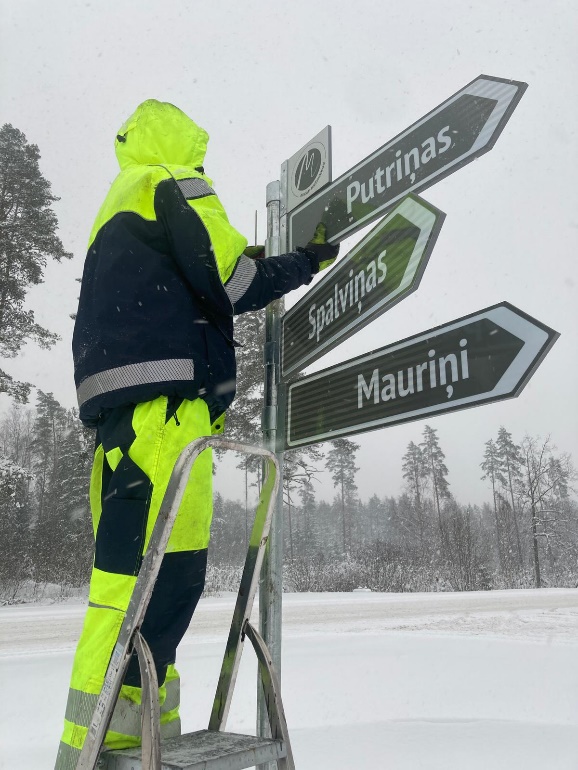 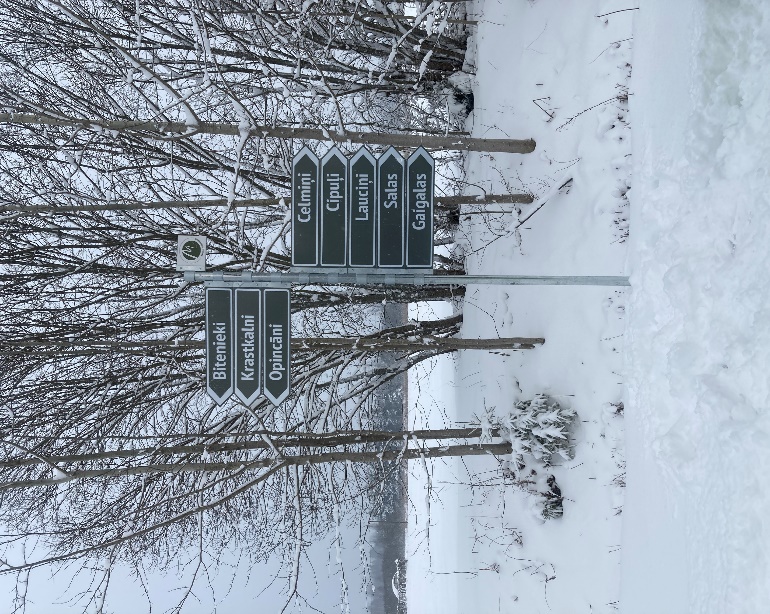 Iedzīvōtāju iniciatīvas
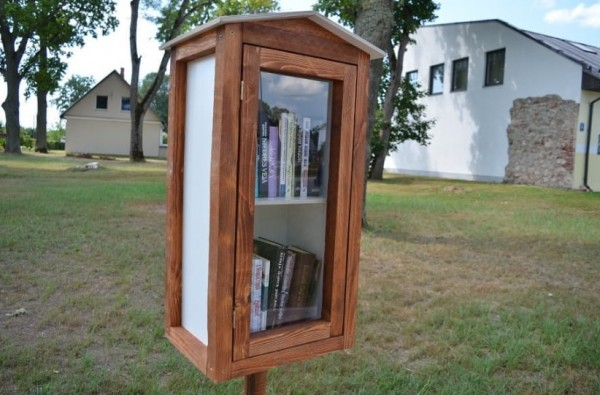 AUGAM STIPRI
AUGAM SKAISTI
Biedrības administrācija, pasākumi
puķu dobes ar Mežinieku simboliku izveide.
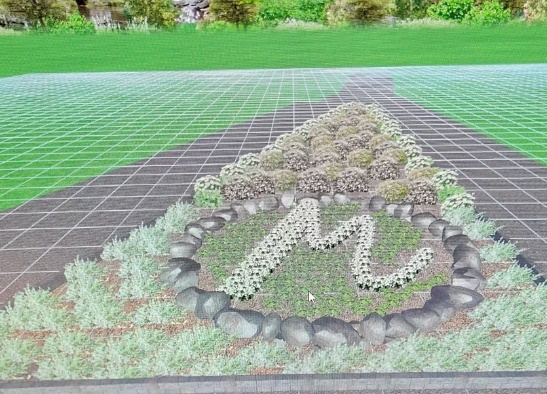 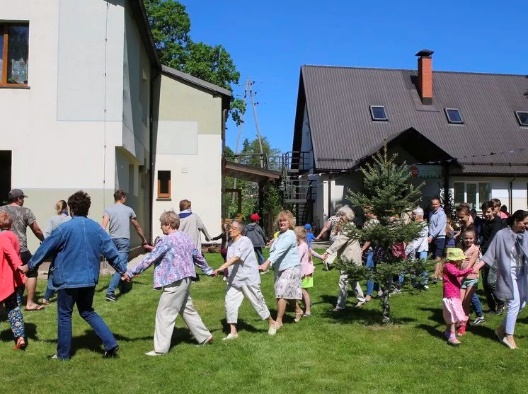 AUGAM GUDRI
Divu grāmatu skapju kā grāmatu apmaiņas punktu izgatavošana
SADARBĪBSPĒJĪGAS VIDES RADĪŠANAS DARBĪBAS VIRZIENI
IDENTITĀTE
Stiprināta kopienas identitāte un veicināta tēla veidošana
VĪZIJA

kopīgs stratēģisks redzējums par kopienas attīstību
CILVĒKI
apzināti un stiprināti cilvēkresursi
PIEREDZE
iegūta pieredze no citām kopienām, Norvēģijas partneriem
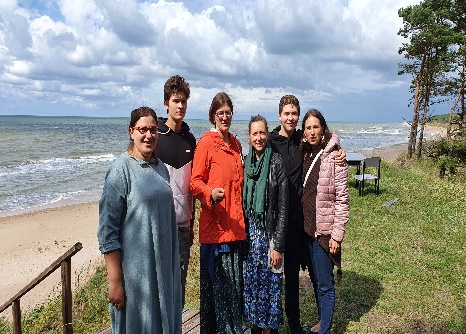 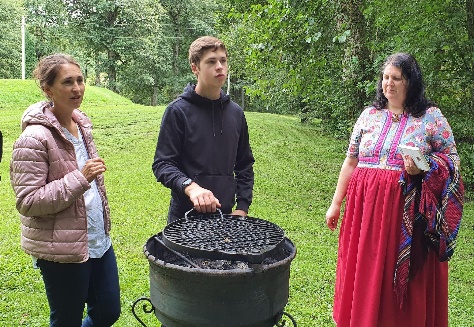 PĀRŅEMAM CITU ZINŠĀNAS UN AKTĪVI DALAMIES SAVĀ PIEREDZĒ
SADARBIBAS PLATFORMA «KOPIENA KOPIENAI»
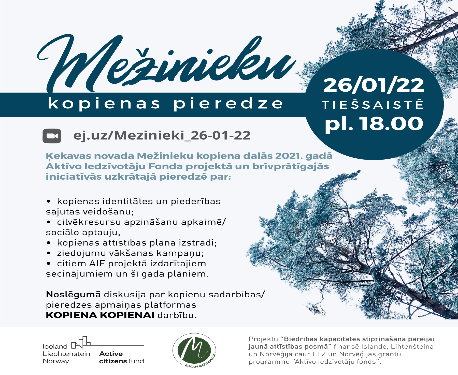 PIEREDZES APMAIŅAS NOSLEDZOT PROJEKTU
ALSUNGA, ZIEMUPĪTE,
LIEPA, SKUJENE
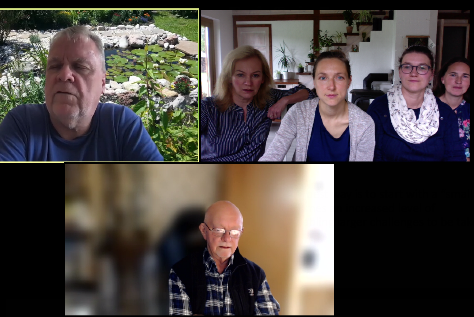 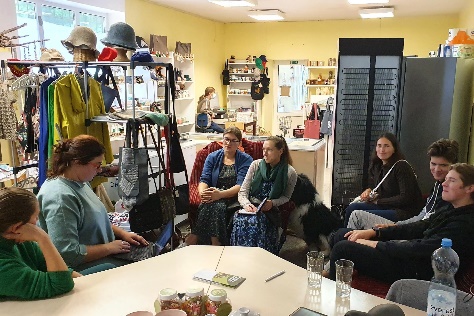 HGUT UNIVERSITĀTE, NORVĒĢIJA
Identitātes veidošanas posmi
iedzīvotāju aptauja par asociācijām (pozicionējums)
Logo un saukļa integrēšana ikdienas komunikācijā
Iedzīvotāju sociālā aptauja
Mājaslapas struktūras izveide
Balsošana par logo skicēm un saukļiem
Kopienas nosaukuma izvēle
Bukleta izveide
Instagram konta izveide
Mājaslapas sadaļa – Mežinieki lepojas
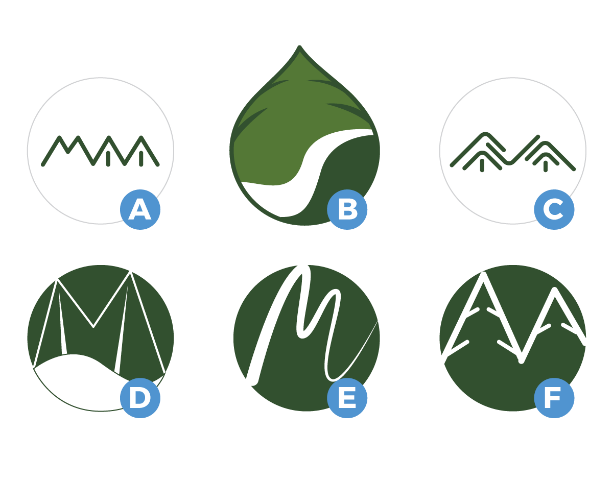 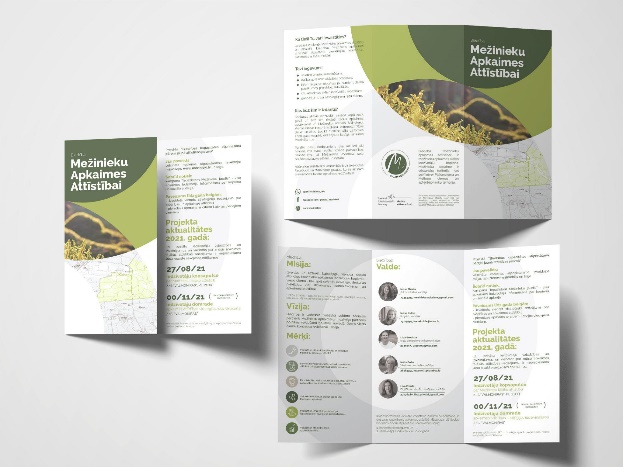 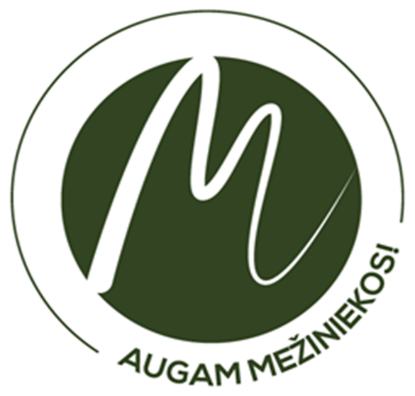 KOMUNIKĀCIJAS PROCESI KOPIENĀ
SOCIĀLO TĪKLU GRUPAS
MĀJASLAPA
INDIVIDUĀLA KOMUNIKĀCIJA
APTAUJA
SOCIĀLĀ APTAUJA, TĀS DEVUMS:
APZINĀTI APKAIMES GALVENIE RESURSI
Iedzīvotāju informētības un uzticēšanās pieaugums
Palielināta iedzīvotāju iesaiste, 
Savas lomas identificēšana
Plāna izstrādes Rezultāts un ieguvumi
Kopienā panākta vienošanās par:
Kopienas vīziju, identificētas kopienas stiprās, vājās puses, iespējas un draudi 

Skaidri prioritārie darbības virzieni un galvenās to aktivitātes
Kopienas nākotnes vīzija
Iedzīvotāji jūtas fiziski komfortabli – ir nodrošināts sabiedrisko pakalpojumu un aktivitāšu tuvums
Kopienā ir iesakņojies dabai un videi draudzīgs dzīvesveids,
Ir iedibināts  princips – pirkt preces/pakalpojumus no tuvākā
Kopienas jaunieši par vietu kur veidot ģimenes un saimniekot izvēlās Mežiniekus,
Ir cilvēki, kuri savu interešu realizāciju  saredz arī caur šo kopienu un apkaimi;
Ir atrasti un ieviesti inovatīvi risinājumi, izveidotā vide ir atvērta jauninājumiem;
Katrs iedzīvotājs redz sociālu un/vai ekonomisku ieguvumu no kopienas
Ir izveidojies stabils pamats sadarbībai ar pašvaldību
Biedrībai ir pietiekama kapacitāte nākamo ieceru realizācijai
Kopiena ir kā piemērs un iedvesmas avots citām kopienām Latvijā.
Prioritārie attīstības virzieni
Mežinieku iedzīvotāju interešu pārstāvniecība pašvaldībā 

Piederības sajūtas Mežiniekiem veicināšana, sekmējot ieinteresētību apkaimē
 
Efektīvas komunikācijas platformas uzturēšana un pilnveidošana, atbilstoša kopienas tēla veicināšana

Iedzīvotāju  kopības sajūtas sekmēšana caur sadarbības veicināšanu un kopīgu tradīciju iedibināšanu

Vietējās saimnieciskās darbības un kopprojektu sekmēšana  

 Videi draudzīgas ilgtspējīgas saimniekošanas un sakoptas apkaimes veicināšana

 Kopienas darbības ilgtspējas nodrošināšana; biedrības kapacitātes celšana
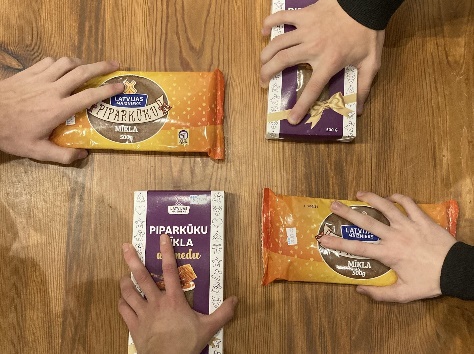 Prioritārās sabiedrības iesaistes aktivitātes 2022. gadā
JAUNIEŠU SADARBĪBAS PLATFORMAS IZVEIDOŠANA
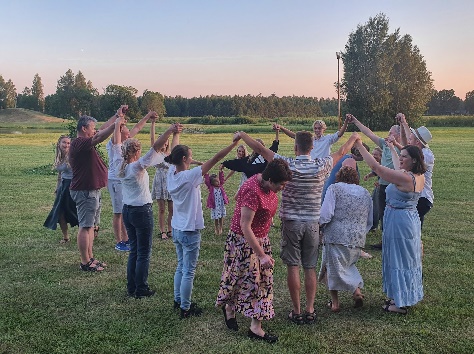 SAVSTARPĒJĀS PIEREDZES APMAIŅAS DARBNĪCAS
IEDZĪVOTĀJU DOMAPMAIŅA – FORUMs, ĒTIKAS KODEKSS
KAMPAŅA KAIMIŅU UN APKAIMES IEPAZĪŠANAI
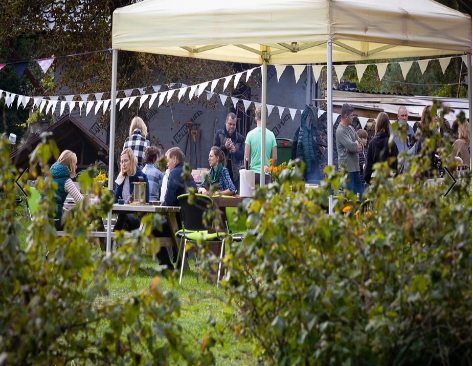 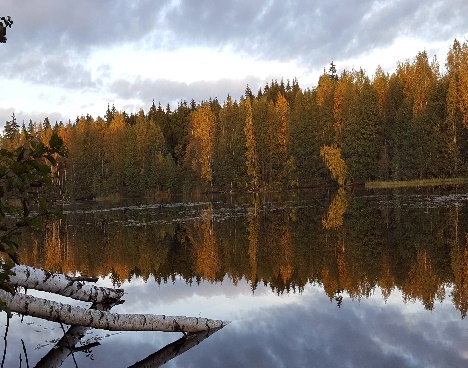 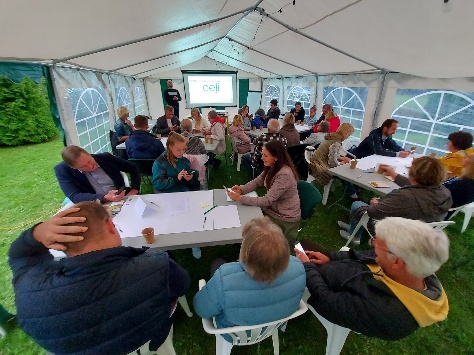 MEŽA STĀSTU TAKAS IZVEIDOŠANA
KOPĒJIE SECINĀJUMI UN TĀLĀKIE IZAICINĀJUMI
METODES


Pielietot tās metodes un pasākumu veidus, kam ir gatava gan vietējā sabiedrība, gan mēs kā procesu vadītāji
PLATFORMA


Saziņas platforma  kalpot arī kā kopēju uzvedības/ kultūras normu ieviesēja
TEMPS


Nesteidzināt lietas: apzināties apkaimes  sabiedrības un biedrības gatavību jauniem izaicinājumiem
KOMUNIKĀCIJA


Aktīvāk komunicēt par aktivitātes procesu, ne tikai par tās  uzsākšanu un rezultātu
KOPIENAS NOZĪME
Organizēta vietas/apkaimes pārstāvniecība
Skaidri mērķi un vajadzības, ne reti – arī gudrāki risinājumi
Līdzvērtīgs partneris un papildus resurss pašvaldībai
Iespēja kopdarbībai, kas rada prieku, bieži arī -ekonomisku un sociālu pienesumu
Paldies!
www.mezinieki.lv 
mezinieku.apkaime@gmail.com

Inese Kukle 
29119797; inesekukle@inbox.lv
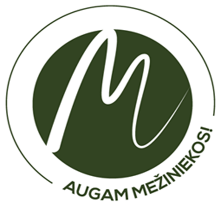